Logging into Chromebooks
Log into your Chromebook using your Gaggle account info. This is the same way you should have logged into the Chromebooks for MAP testing. 
Username: first initial last name last 4 of student ID number
Password: birthday (yymmdd)
Setting up your Google Classroom Account
Setting up your Google Classroom Account
You should be able to log into your Google Drive.
Type the following link: https://classroom.google.com/c/NTk1NzA4N1pa or access the link from my website
You should be asked for a class code. Red block’s class code is: qetpp3x
WRITE THIS CODE ON THE FRONT PAGE OF YOUR AGENDA! WE WILL USE IT ALL YEAR!!
Setting up your Google Classroom Account
You should be able to log into your Google Drive.
Type the following link: https://classroom.google.com/c/NTk2MTc2Mlpa or access the link from my website
You should be asked for a class code. Yellow block’s class code is: zptp6o6
WRITE THIS CODE ON THE FRONT PAGE OF YOUR AGENDA! WE WILL USE IT ALL YEAR!!
Setting up your Google Classroom Account
You should be able to log into your Google Drive.
Type the following link:  https://classroom.google.com/c/NTk1NzYxMlpa or access the link from my website
You should be asked for a class code. Green block’s class code is: f1lnvhr
WRITE THIS CODE ON THE FRONT PAGE OF YOUR AGENDA! WE WILL USE IT ALL YEAR!!
Setting up your Google Classroom Account
You should be able to log into your Google Drive.
Type the following link: https://classroom.google.com/c/ODUxODgwOFpa or access the link from my website
You should be asked for a class code. Blue block’s class code is: szkvro
WRITE THIS CODE ON THE FRONT PAGE OF YOUR AGENDA! WE WILL USE IT ALL YEAR!!
How to Complete an Assignment in Google Classroom
1. Click on the assignment you wish to complete.
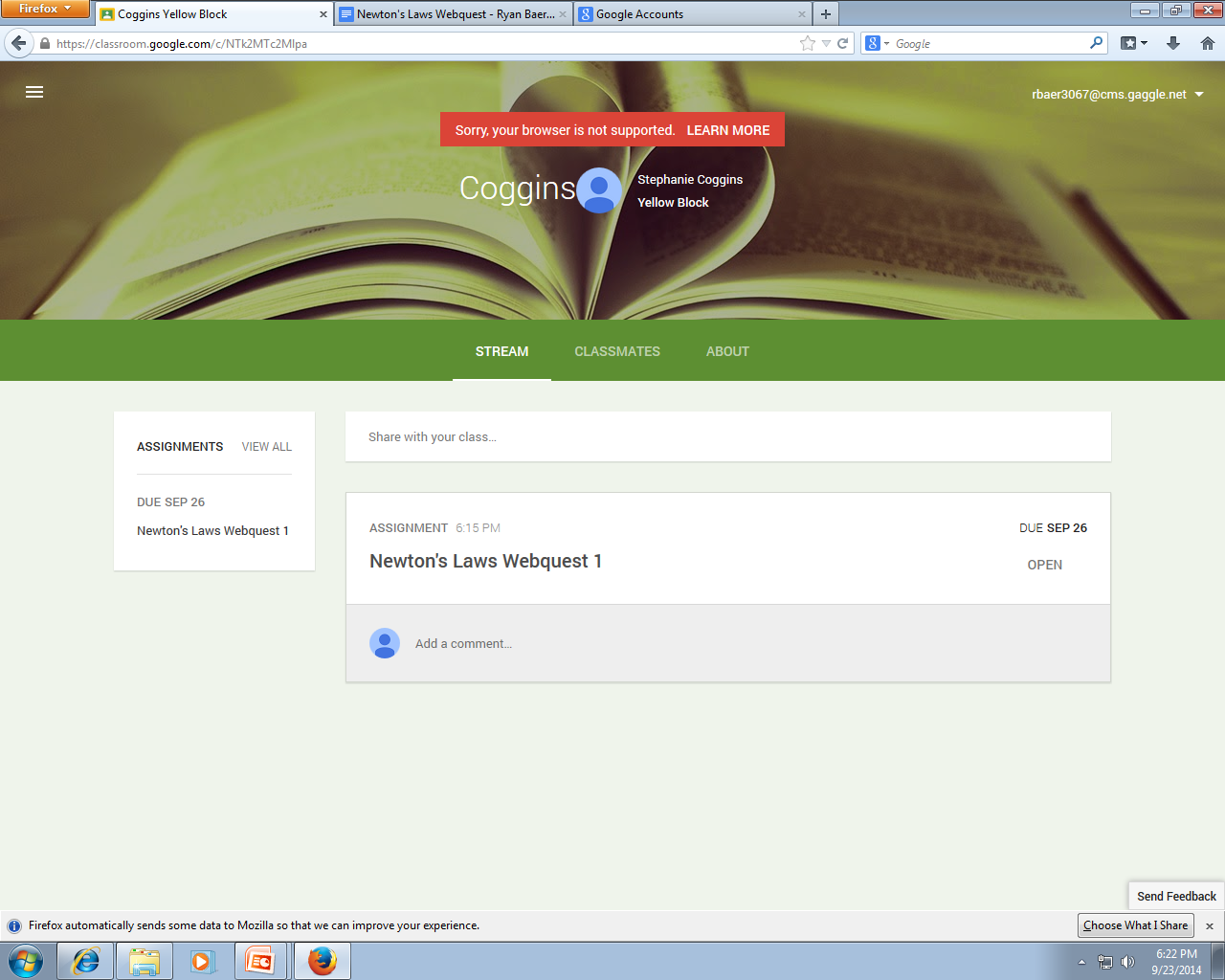 2. It will bring you to a new screen-click on the assignment again
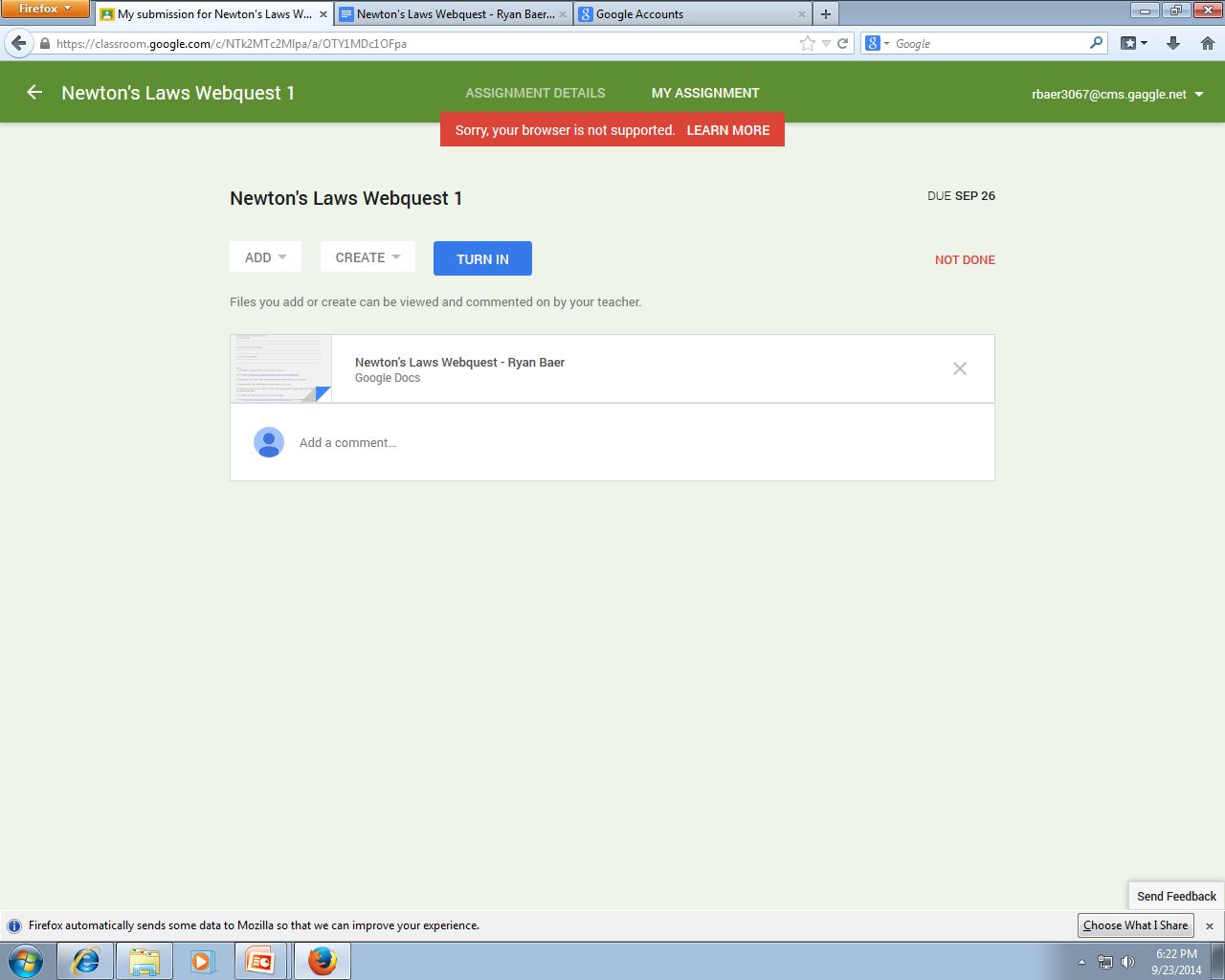 3. Your assignment will open in Google Docs and you will now be able to start working on it.
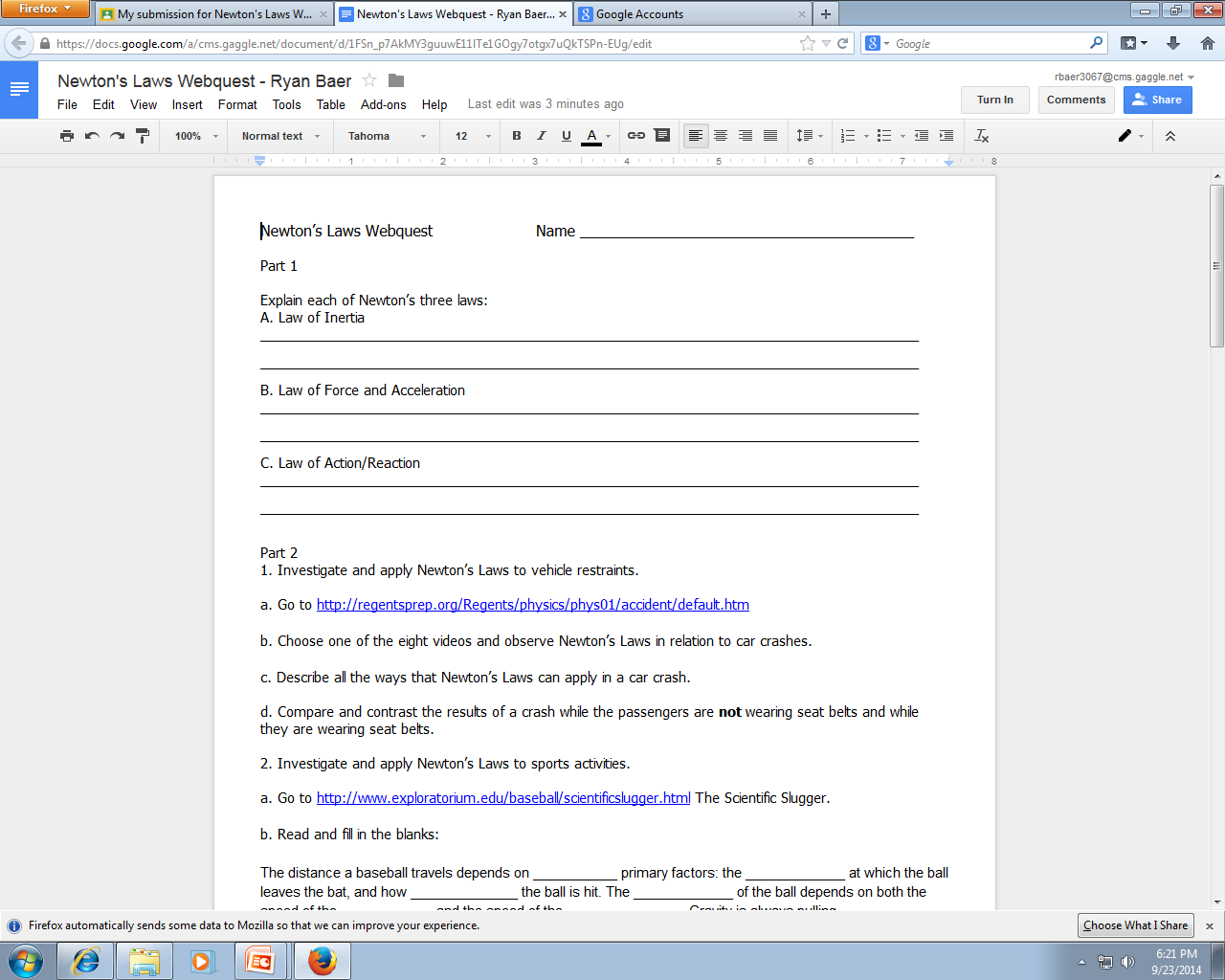 4. X out of the Google Doc once you’re finished. Remember you don’t need to save, it auto-saves.  You will come back to this screen. Now you’re ready to TURN IN.
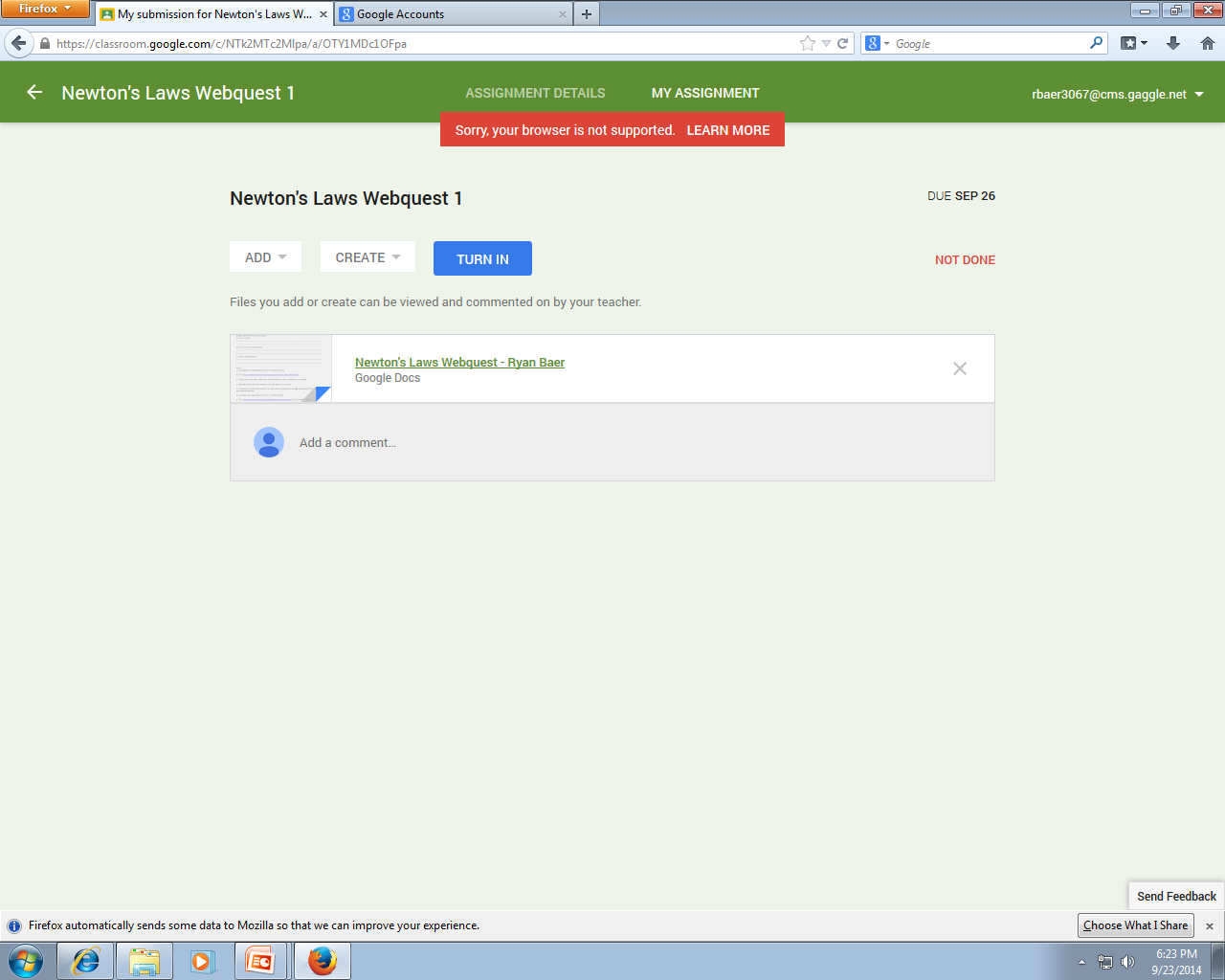 4. A pop-up window will appear. You will be prompted “Turn in your work?” Select TURN IN.
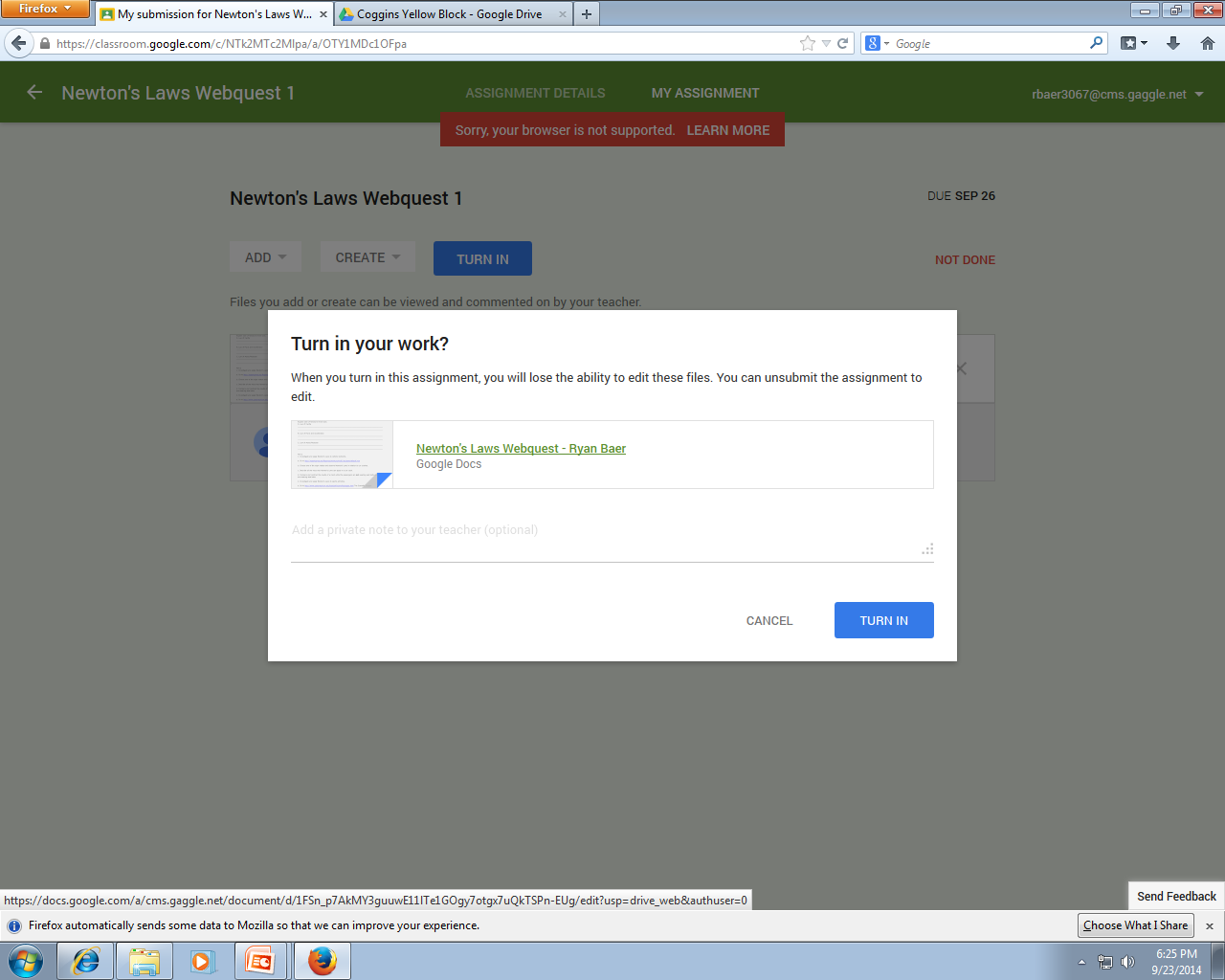 4. You will receive a confirmation at the top in a black box. You’re done!
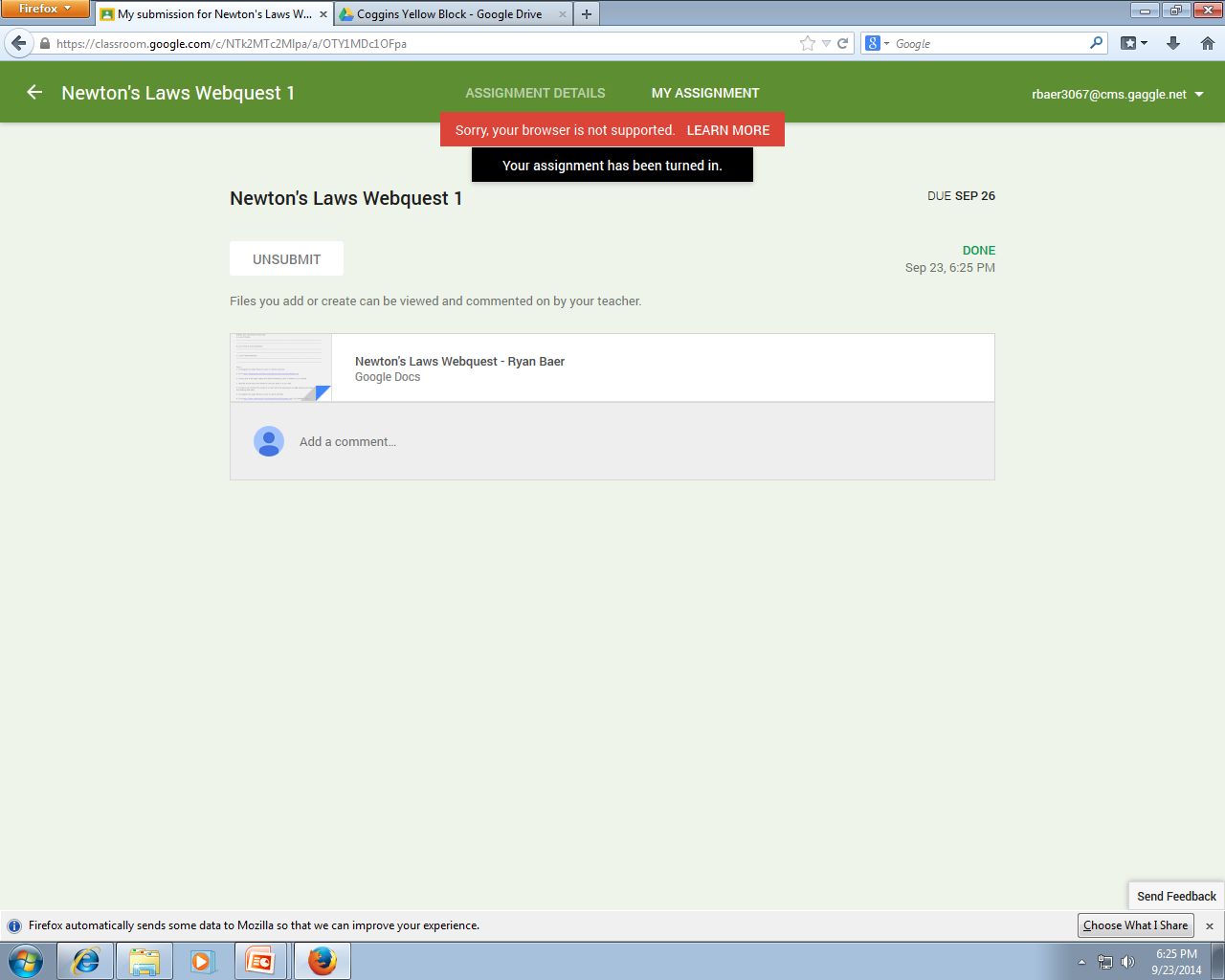